Biological Sequences:Concepts & Data
Curtis Huttenhower (chuttenh@hsph.harvard.edu)
Eric Franzosa (franzosa@hsph.harvard.edu)

http://huttenhower.sph.harvard.edu/bst281
Summary
Biopolymers and the central dogma
Sequences as data & the FASTA file format
Sequence homology
Sequence alignment
BLAST as a homology search method
Dissecting a BLAST result
Sequence databases
1/30/2017
2
Biopolymers
Polymers & biopolymers
Polymer (n): a substance that has a molecular structure consisting chiefly or entirely of a large number of similar units bonded together.
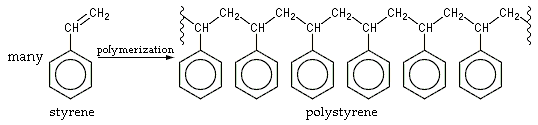 Biopolymer (n): a polymeric substance occurring in living organisms, e.g., a protein, cellulose, or DNA.
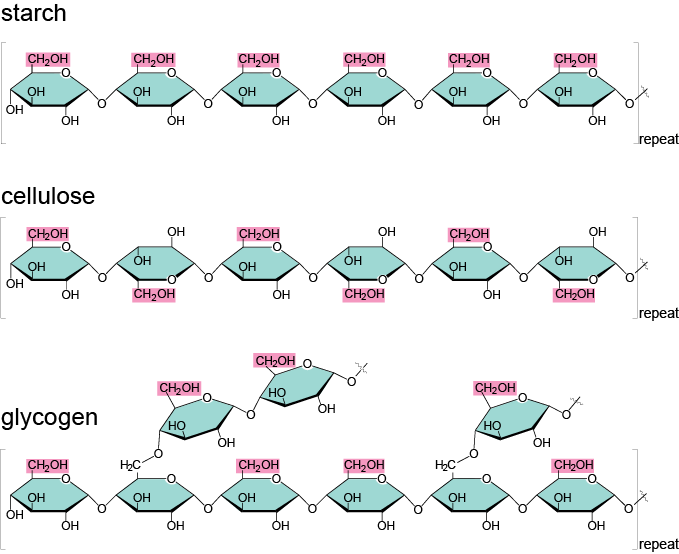 1/30/2017
4
Information-carrying biopolymers
(N)ucleic (A)cids
Polypeptides (protein primary seq.)
(D)eoxyribo(N)(A)
(R)ibo(N)(A)
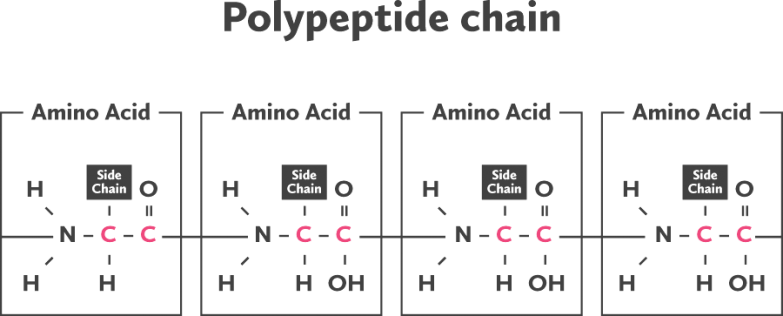 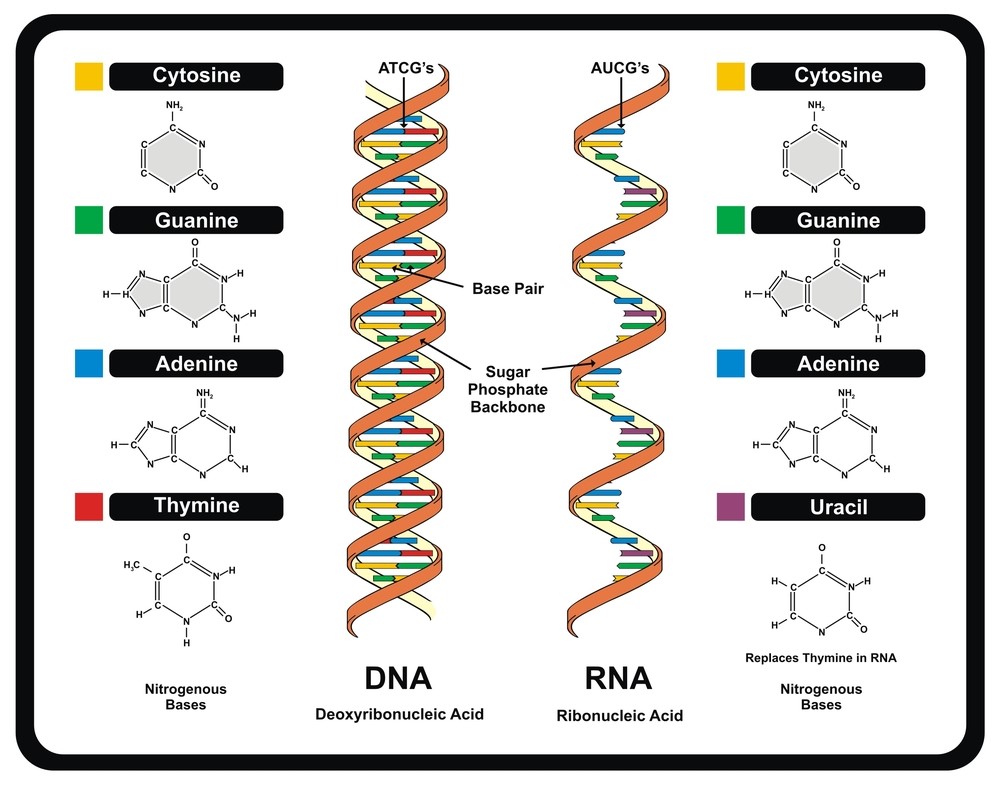 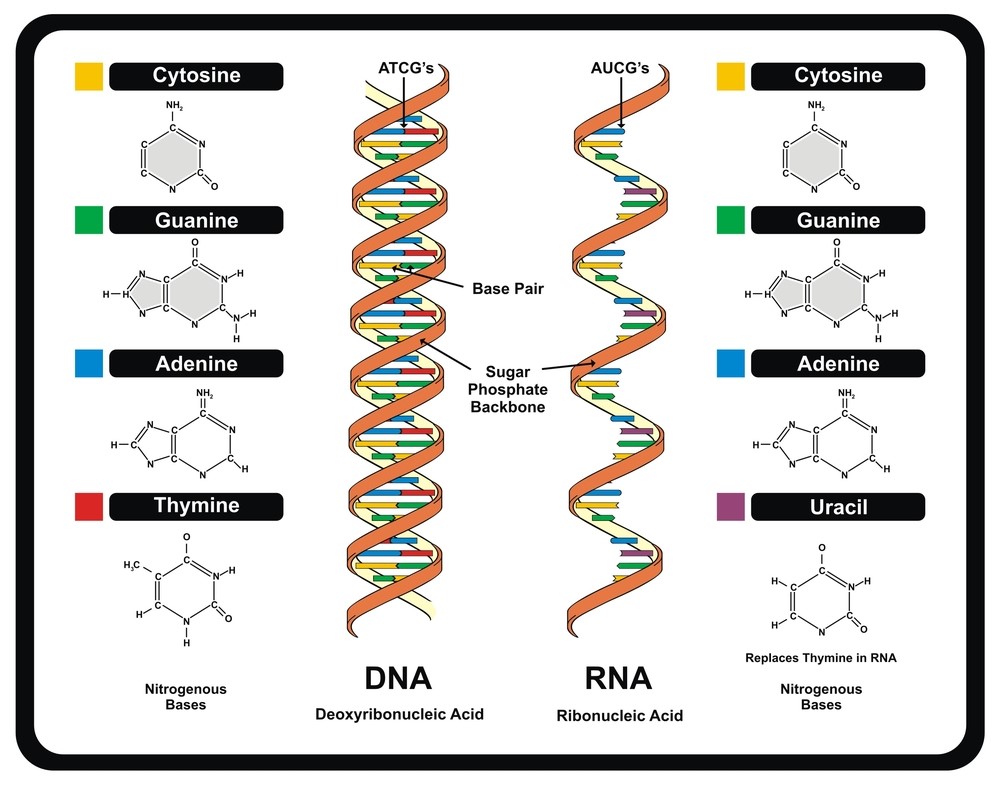 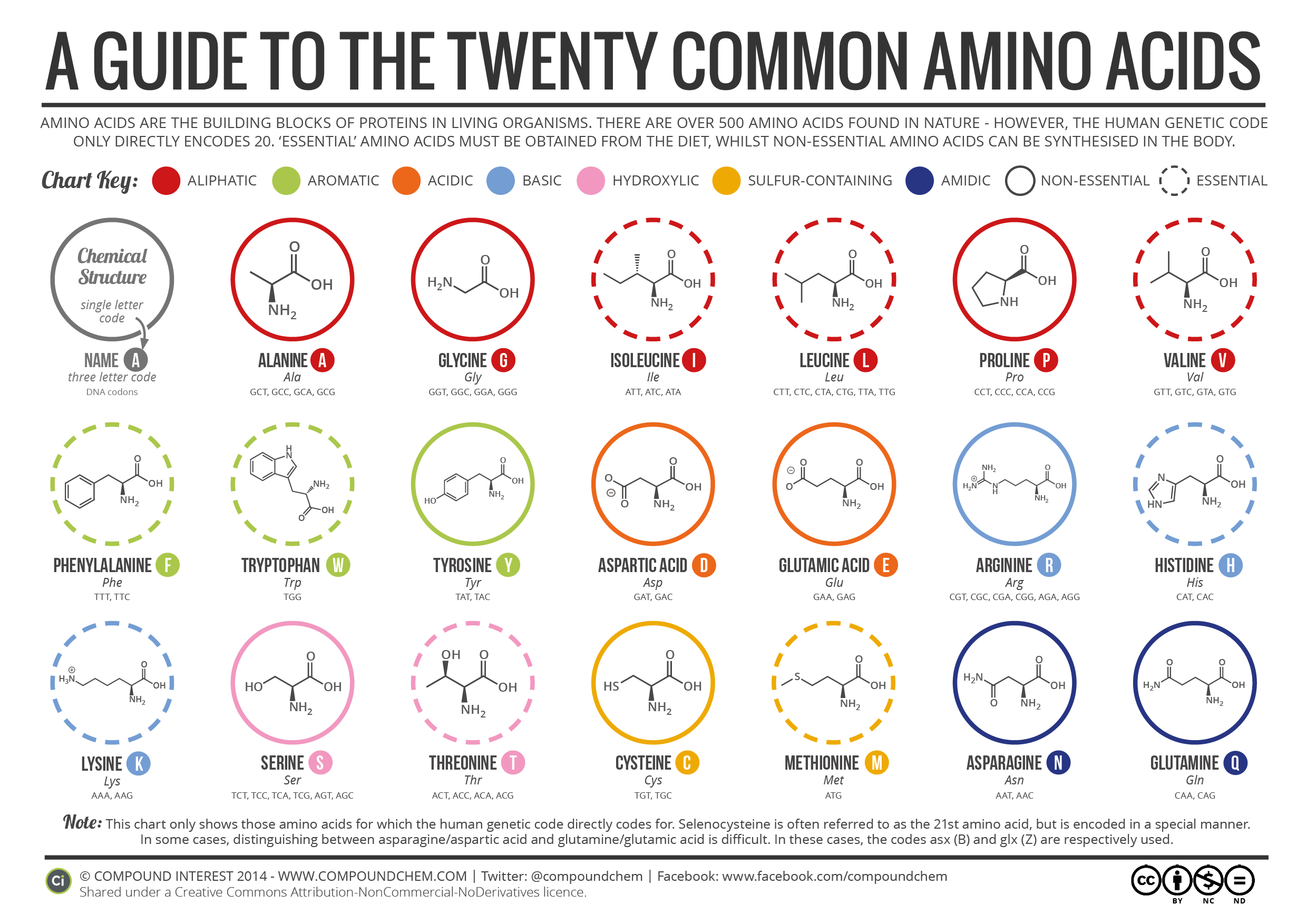 1/30/2017
5
Information flow in the central dogma: molecular view
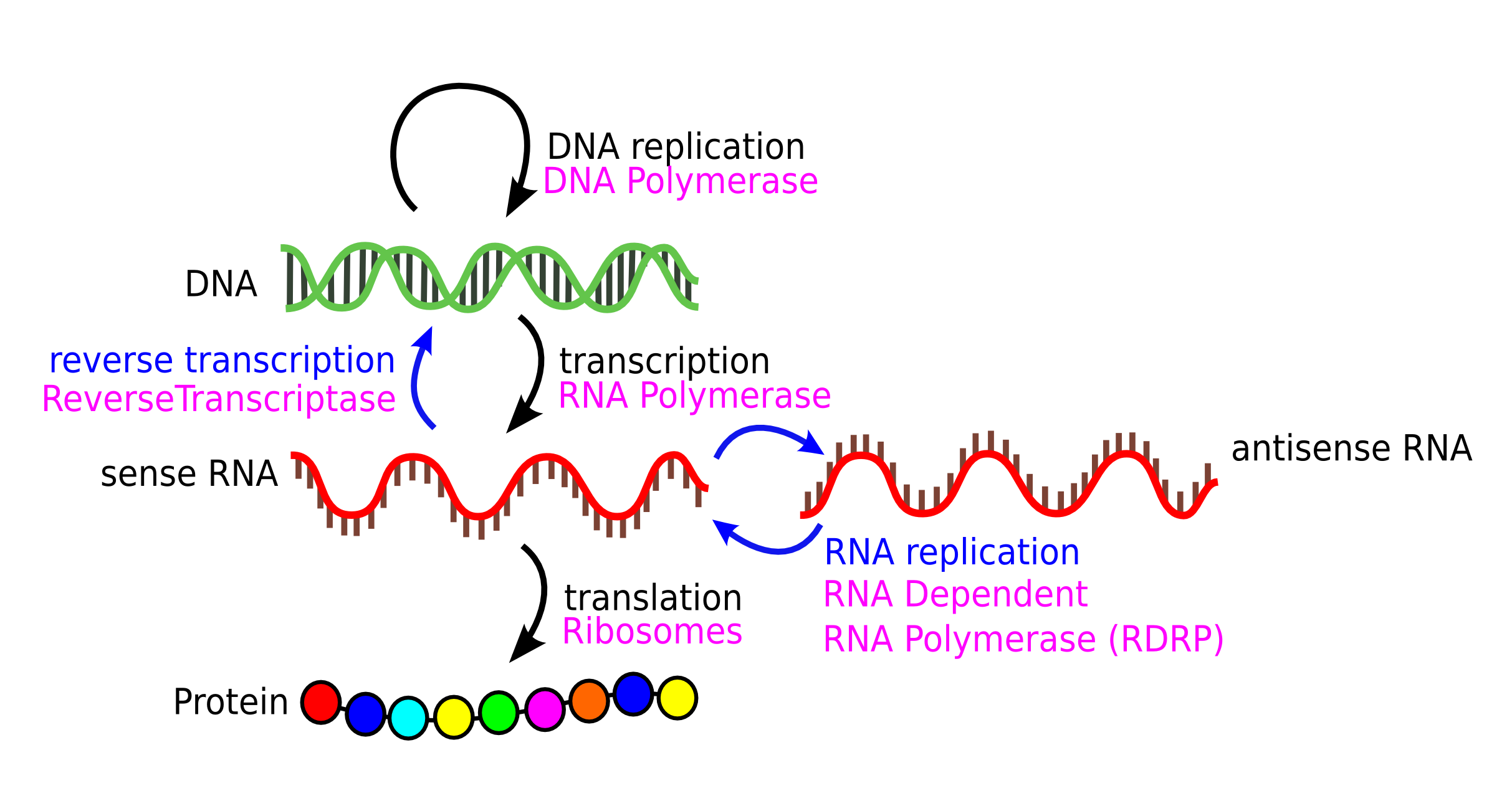 1/30/2017
6
Information flow in the central dogma: data view
DNA sequence: (+)(sense)(5’-3’)(Watson) strand
DNA sequence: (-)(antisense)(3’-5’)(Crick) strand
RNA sequence: transcript
Protein translation (3-letter amino acid codes)
Protein translation (1-letter amino acid codes)
1/30/2017
7
Generating novel sequence data: by experiment
Genomics (DNA-seq)
de novo transcriptomics (RNA-seq)
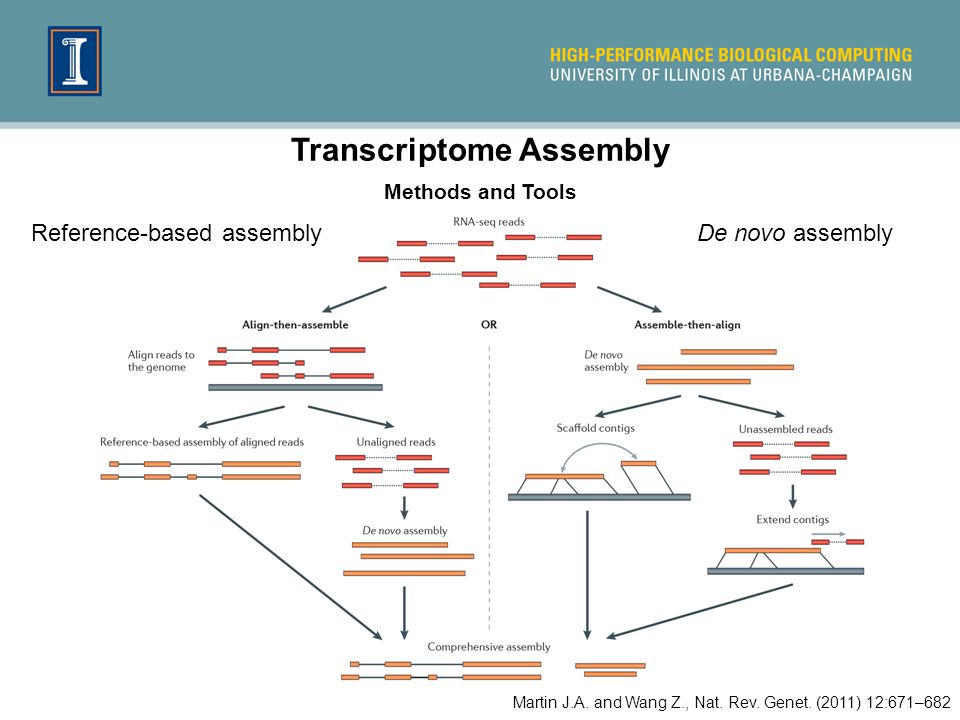 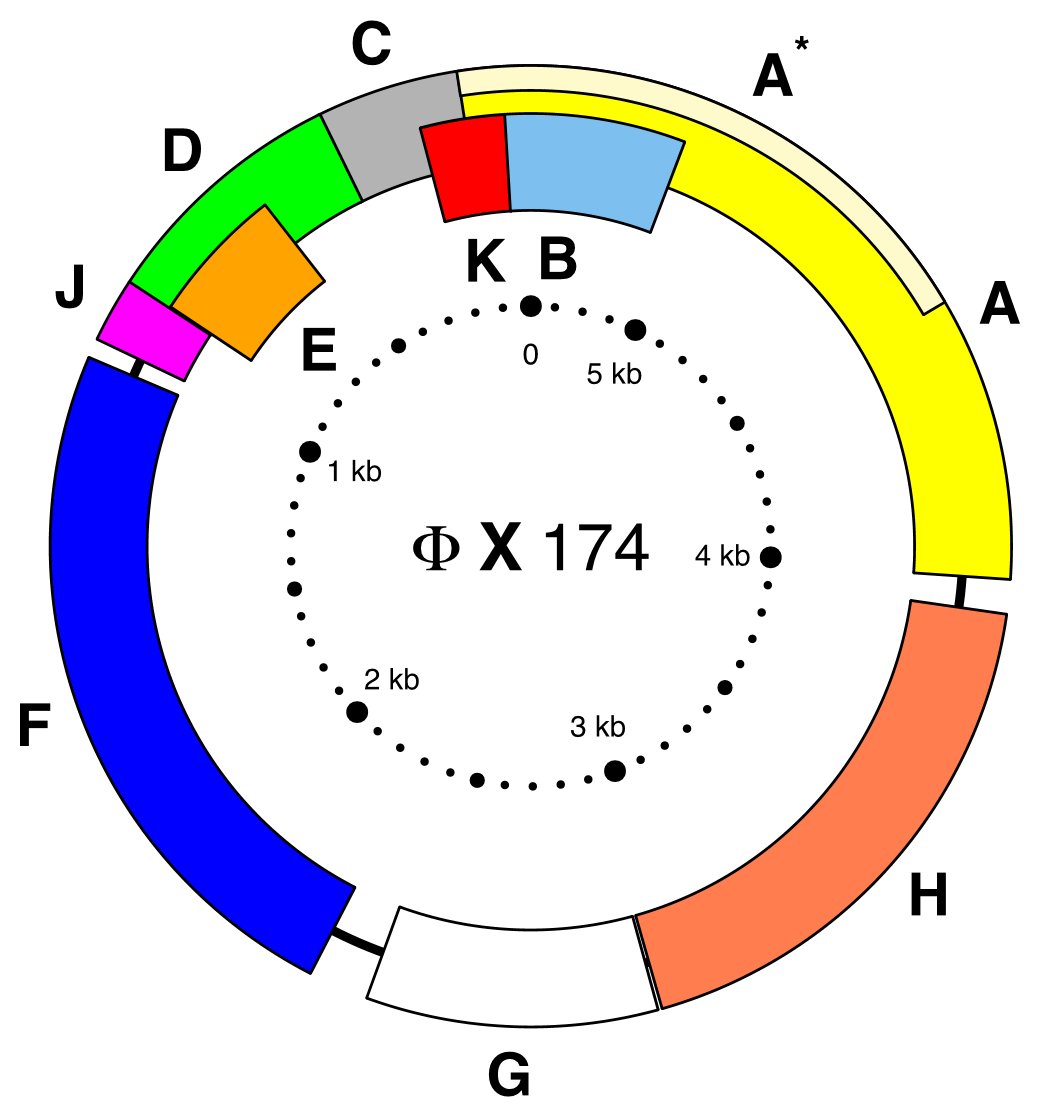 Phy X 174
Sequenced 1977
5,386 nucleotides
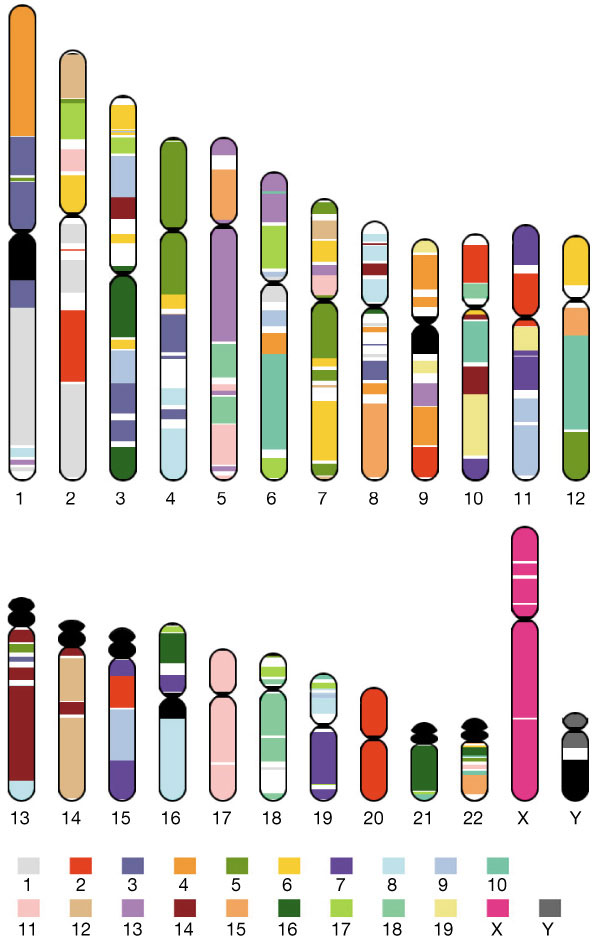 Proteomics (mass spectrometry)
Human genome
“Sequenced” Feb. 2001
24 chromosomes (molecules)
~3 billion nucleotides
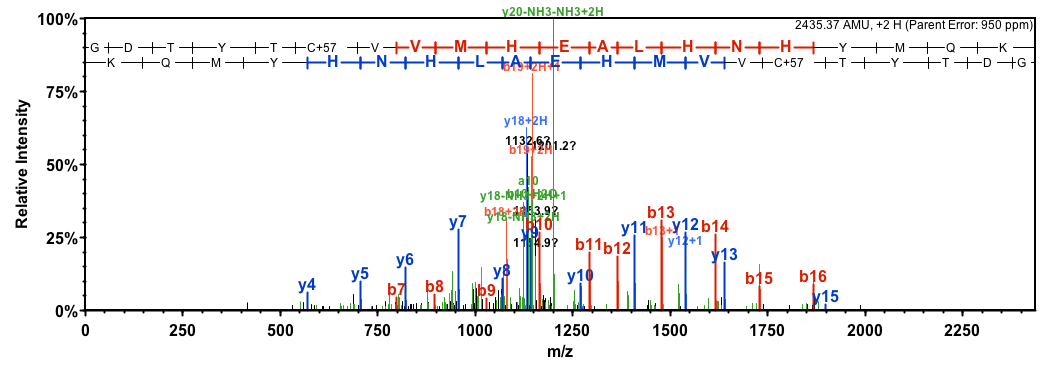 1/30/2017
8
Generating novel sequence data: in silico
Much of the transcript (gene) and protein sequence data we have today comes from looking for coding sequences (open reading frames, ORFs) in genomes:
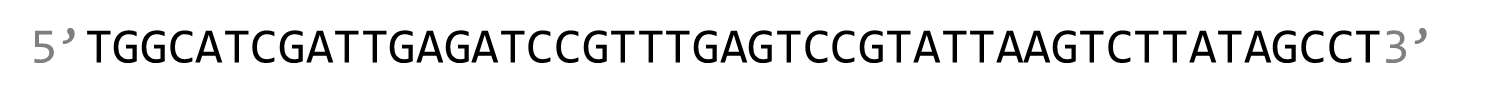 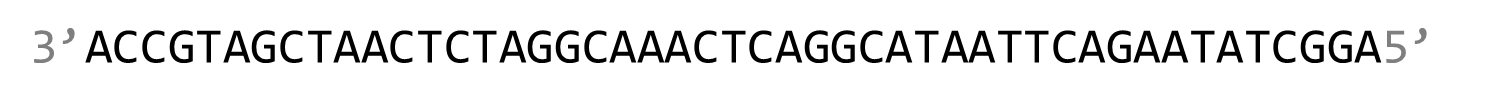 Genes can be encoded on the reverse strand as well!
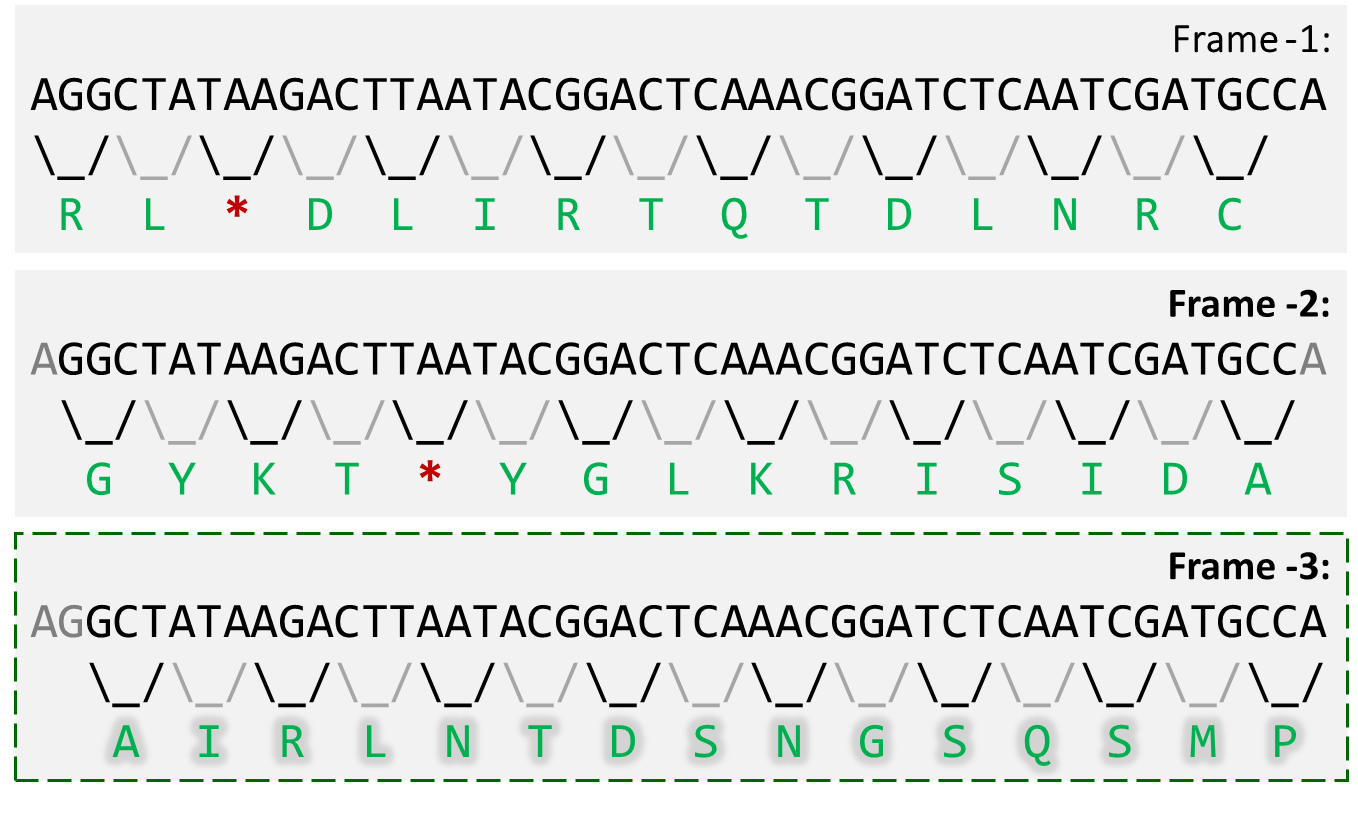 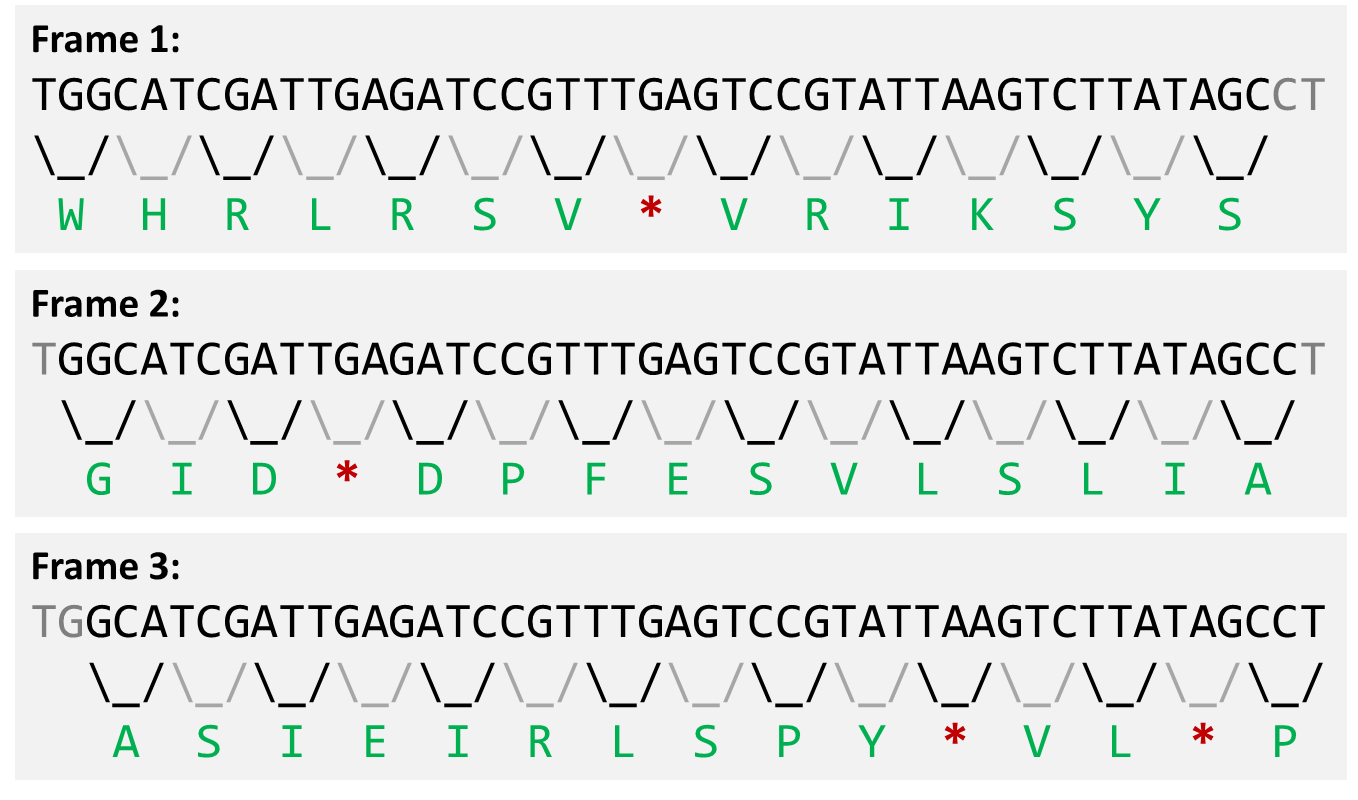 1/30/2017
9
Preview of future topics
Sequencing details (M04)
Genome assembly and annotation (W05)
RNA expression and transcriptomics (M10)
Protein structure and proteomics (W12)
1/30/2017
10
FASTA files
FASTA files represent sequence data
Invented for use with the FASTA software in 1985
FASTA software is antiquated, but the data format remains
Should be pronounced “fast-A”, but “fast-ah” more common
One-line headers (sequence descriptions) start with “>”
Sequence information follows
>Header1
...sequence1...
>Header2
...sequence2...
>Header3
...sequence3...
1/30/2017
12
FASTA files represent sequence data
Sequence portion is whitespace insensitive
Often lines of 70-80 characters, sometimes in blocks of 10
>HEADER1
AGCATTCGATAGCATTCGATAGCATTCGATAGCATTCGATAGCATTCGATAGCATTCGATAGCATTCGAT
AGCATTCGATAGCATTCGATAGCATTCGATAGCATTCGATAGCATTCGATAGCATTCGATAGCATTCGAT
AGCATTCGATAGCATTCGATAGCATTCGATAGCATTCGA
>HEADER2
AGCATTCGATAGCATTCGATAGCATTCGATAGCATTCGATAGCATTCGATAGCATTCGATAGCATTCGAT
AGCATTCGATAGCATTCGATAGCATTCGATAGCATTCGATAGCATTCGATAGCATTCGATAGCATTCGAT
AGCATTCGATAGCATTCG
Headers often contain multiple piped (“|”) fields


First field suggests database-of-origin; here, sp=swissprot
>sp|P04637|P53_HUMAN Cellular tumor antigen p53 OS=Homo sapiens GN=TP53 PE=1 SV=4
...
>sp|P49615|CDK5_MOUSE Cyclin-dependent-like kinase 5 OS=Mus musculus GN=Cdk5 PE=1 SV=1
...
1/30/2017
13
FASTA file extensions
.fasta, .fas
Generic extensions
.fnt
Generic nucleotide sequence
.ffn
Protein-coding DNA sequence (e.g. ORFs)
.frn
RNA-coding sequences
.faa	
Generic protein sequence
1/30/2017
14
Sequence homology
Biological sequence analysis
Comparing biological sequences to quantify their similarity is one of the most fundamental concepts in biological data analysis
Sequence similarity implies common evolutionary history
Comparative genomics, phylogenetics (M10)
Sequence similarity implies related molecular function
Annotation transfer, functional profiling (W05, M07)
Sequence similarity implies point of origin
Sequence mapping (ubiquitous)
1/30/2017
16
How does sequence similarity arise?
Convergent evolution / sequence “analogy”
Mostly applies to short sequences (motifs)
Divergent evolution / sequence homology
Most common cause of sequence similarity
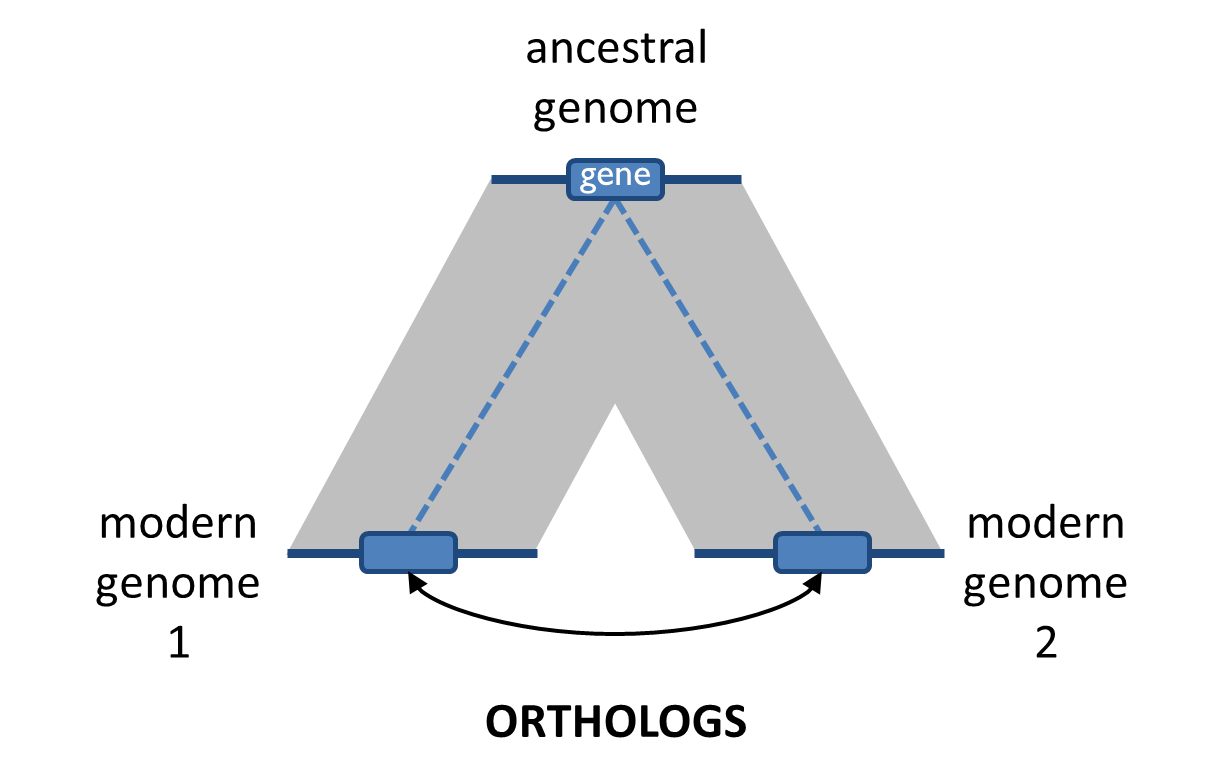 gene
gene
gene
gene
gene
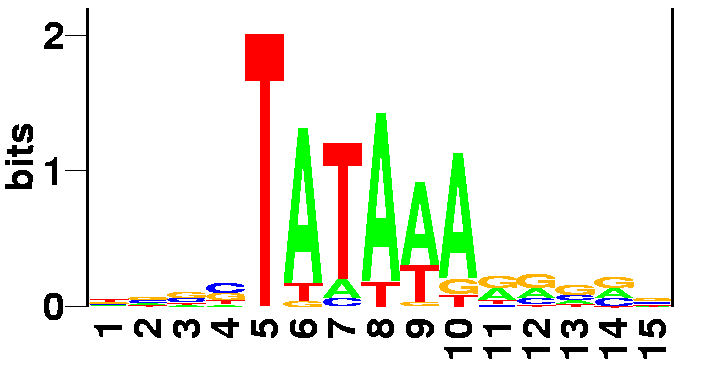 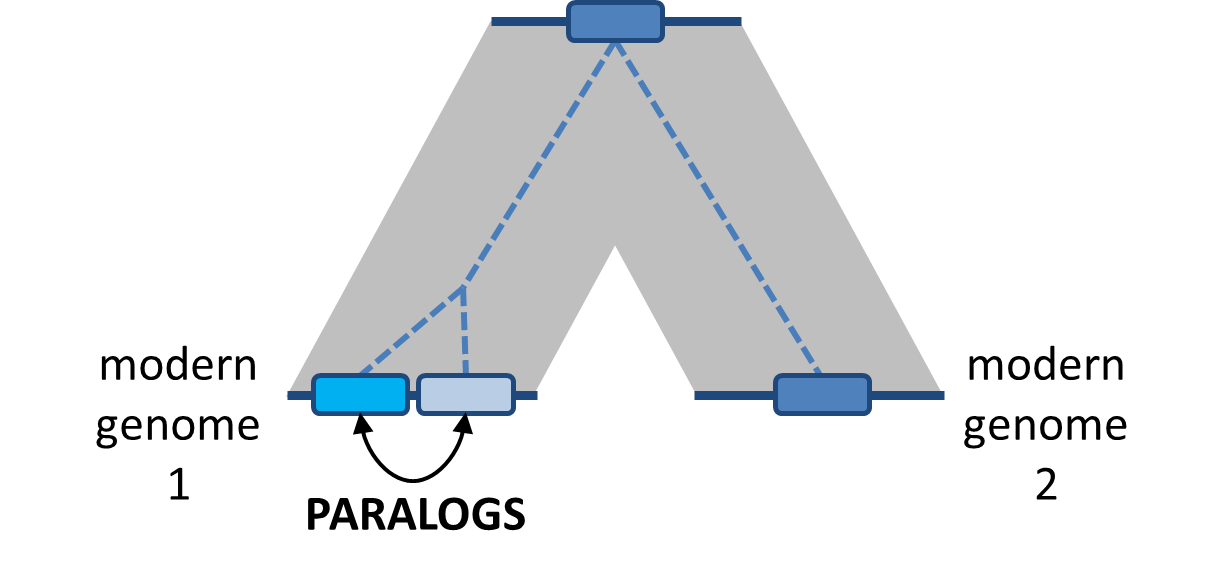 1/30/2017
17
How sequence differences arise: DNA
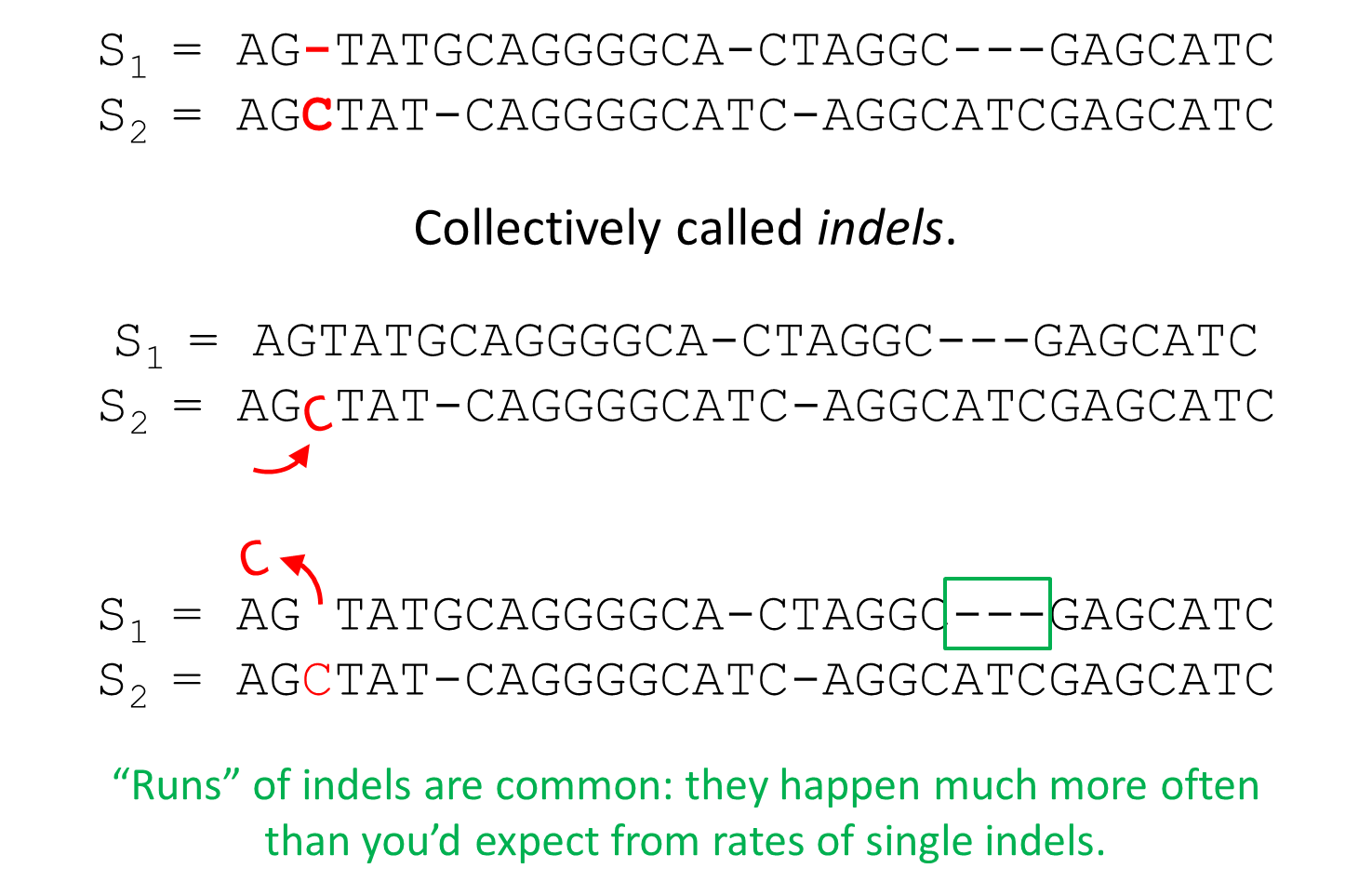 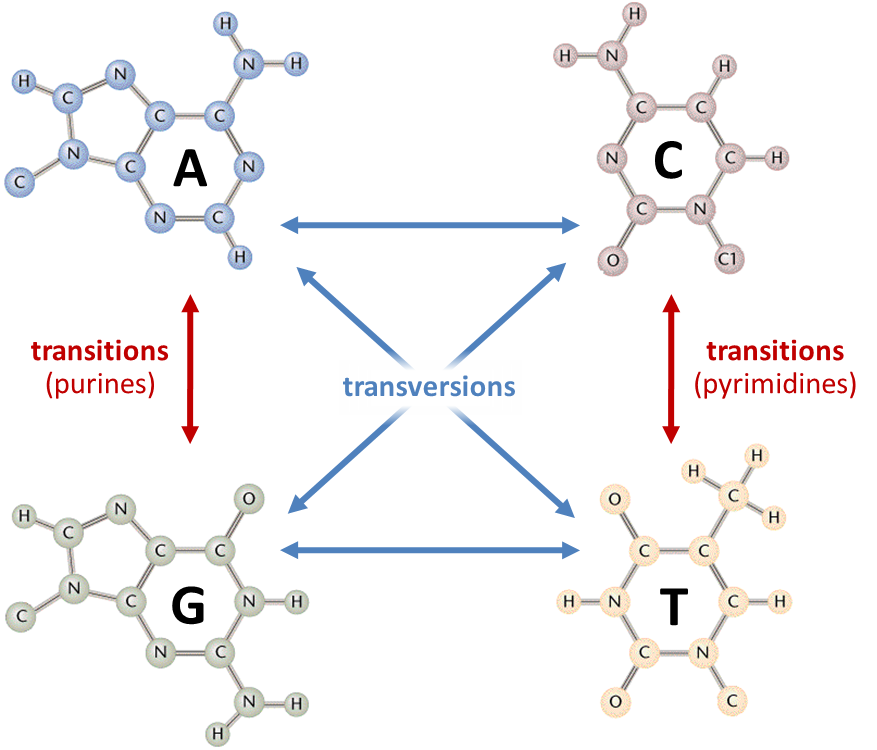 1/30/2017
18
How sequence differences arise: Proteins
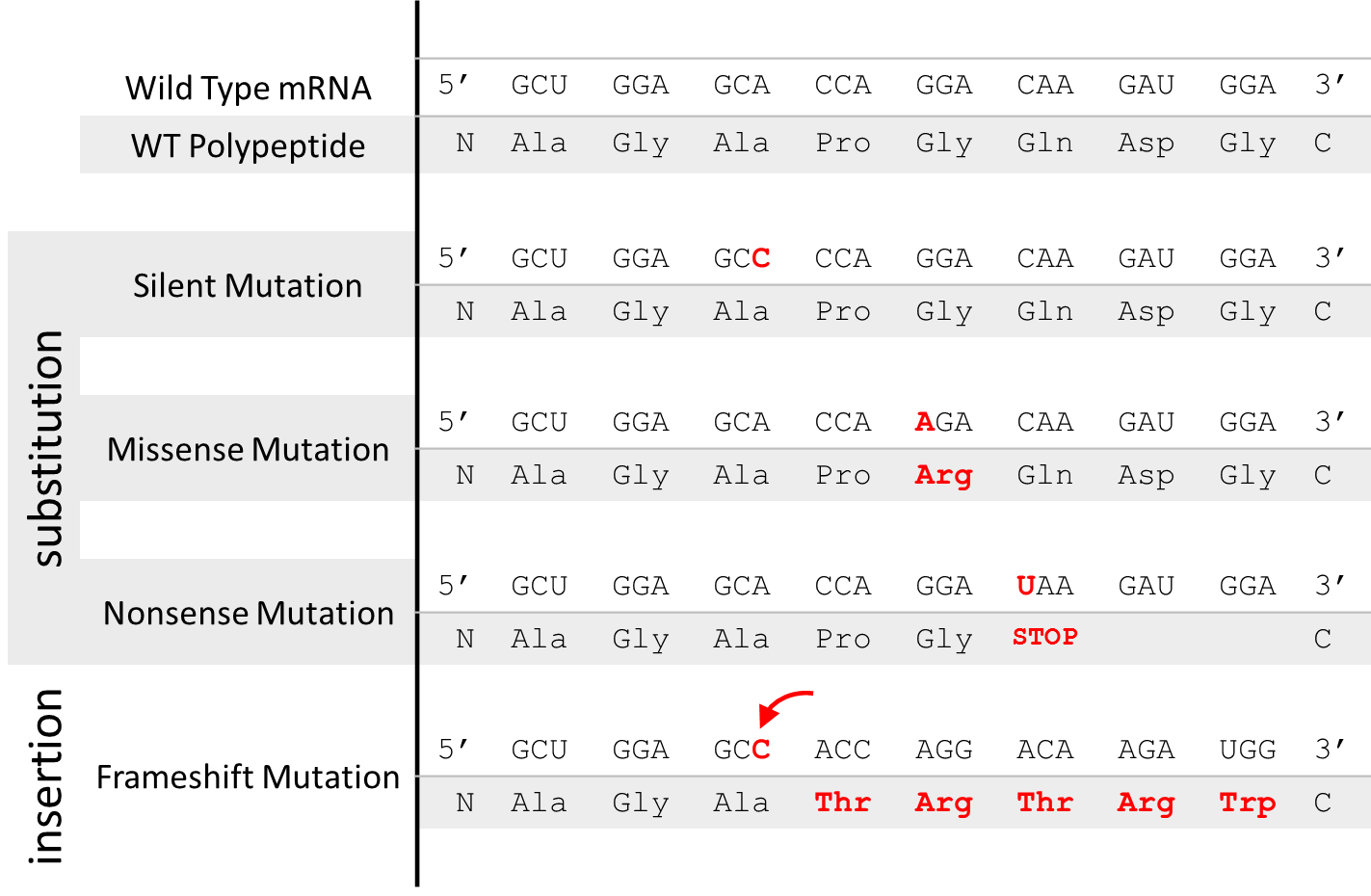 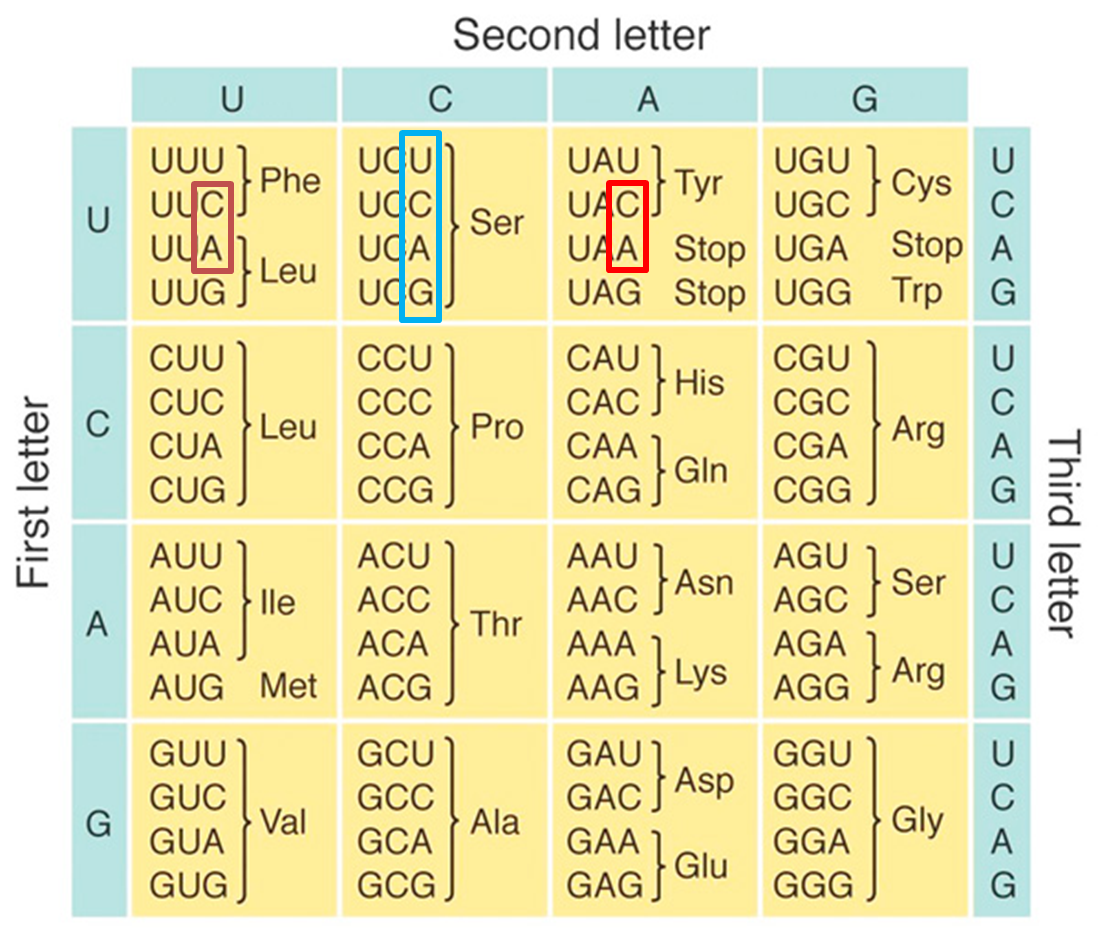 Degeneracy in the genetic code causes protein sequence similarity to “decay” more slowly than DNA sequence
1/30/2017
19
Quantifying sequence similarity by alignment
Dot plots compare a first sequence (cols) to a second sequence (rows)
A dot indicates an identical position
Diagonals indicate runs of identical positions (support for homology)
A “jump” indicates an insertion in one sequence OR deletion from the other
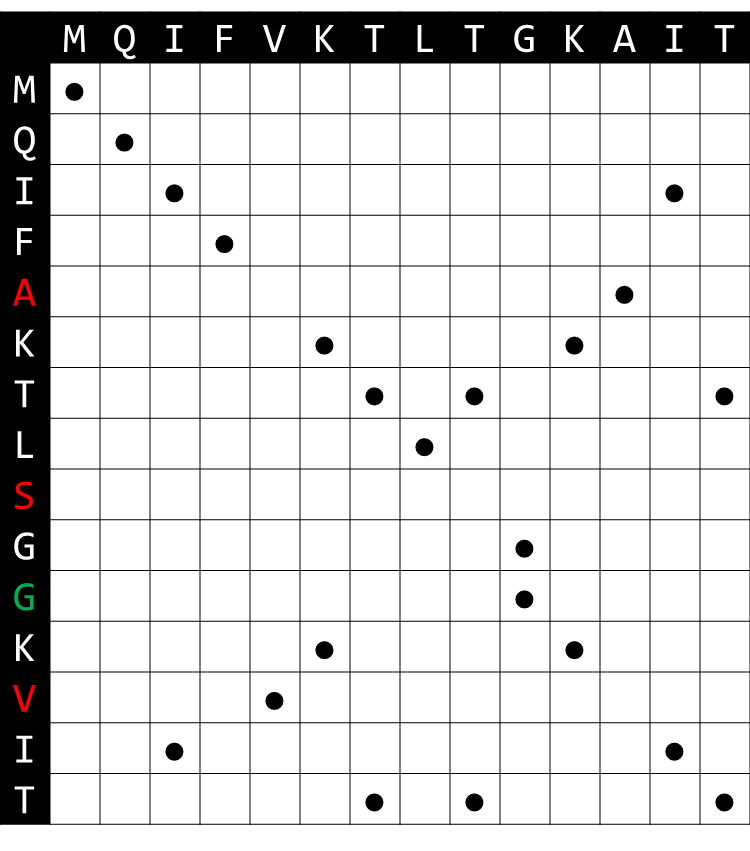 MQIFVKTLT-GKAIT
|||| |||  || ||
MQIFAKTLSGGKVIT
1/30/2017
20
Sequence alignment
Quantifying sequence similarity by alignment
Dot plots are a good tool for visualizing sequence homology, but they are impractical for actually building alignments
The number of possible alignments for two sequences grows very rapidly (250M options for two sequences of length 12):
mathmaticks
++++      +
mathematics
math-maticks
++++ +++++     
mathematics
math-maticks
++++ +++++ +
mathematic-s
1/30/2017
22
Global alignment
Consider two DNA sequences:

GATTACA GATAGA
An alignment is a path in this grid
1/30/2017
23
Global alignment
Consider two DNA sequences:

GATTACA GATAGA
An alignment is a path in this grid
Another alignment path that is not as good (qualitatively)
1/30/2017
24
Alignment scoring
Let a “match” add 1 to the score…
Let a “mismatch” add 0 to the score…
Let an indel/gap subtract 1 from the score (reflects indels being less common than substitutions)
Our original alignment has a score of four
Total = 4
1/30/2017
25
Alignment scoring
Let a “match” add 1 to the score…
Let a “mismatch” add 0 to the score…
Let an indel/gap subtract 1 from the score (reflects indels being less common than substitutions)
The alternate alignment is quantitatively worse
Total = -1
1/30/2017
26
Finding the best alignment
Based on these ideas…
Represent alignment as a path
Scoring alignment “steps” according to biological realism
We then “construct” the best, full alignment using shorter, previously constructed alignments
We’ll skip the details (Needleman–Wunsch Algorithm, 1970)
Part of a family of computing problems (dynamic programming), another of which is shortest/quickest path (Google Maps)
1/30/2017
27
Finding the best alignment
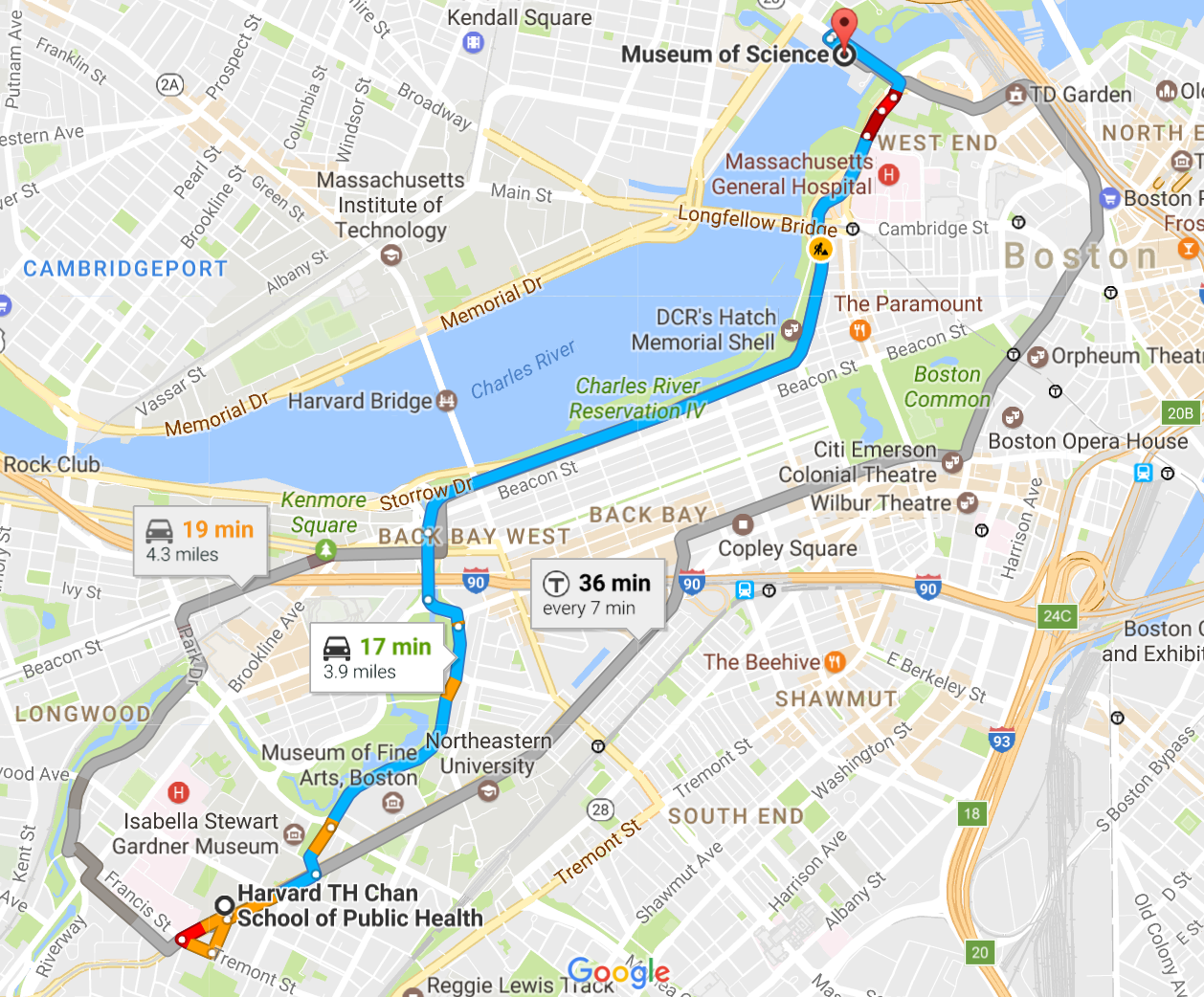 1/30/2017
28
Alignment strategies
Global alignment
Semi-global alignment
Local alignment
Must use all of both sequences
Punishes gain/loss of information at the ends of sequences
Can ignore the ends of one of the two sequences
Helpful when aligning very short sequences (e.g. reads) to long sequences (e.g. genomes)
Can ignore the ends of both sequences
Do sequences share a homologous region?
Most common strategy
Smith-Waterman algorithm
1/30/2017
29
Advanced alignment scoring: amino acid similarity
Not all mismatches are equally “bad”
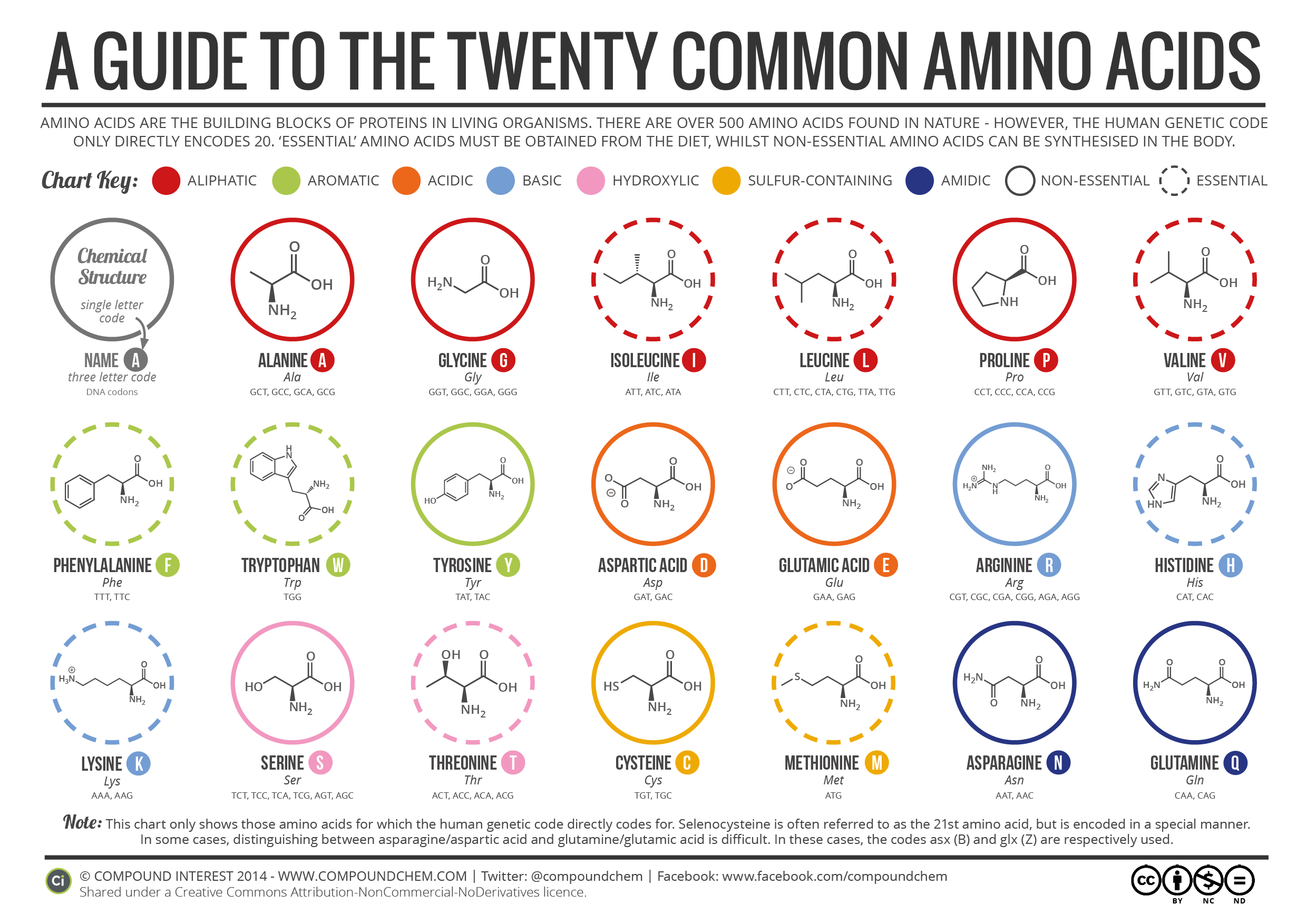 1/30/2017
30
Advanced alignment scoring: amino acid similarity
BLOSUM62 scores weight AA pairs based on evolutionary similarity
(which tends to mirrorbiochemical similarity)
(i,j) entry reflects the log likelihood of AAi  aligning to AAj in two sequences that are 62% identical
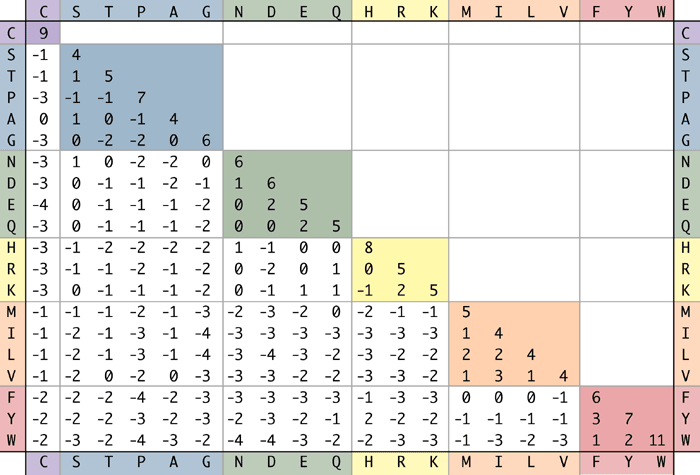 1/30/2017
31
Advanced alignment scoring: affine gap scoring
Unlike point substitutions, insertions and deletions often happen in chunks:



Penalizing each individual gap as a separate event is overly harsh
Instead, use a large, negative “gap open” penalty (e.g. -4) and a smaller negative gap extension penalty (e.g. -1); this is called “affine gap scoring”
AGGAC-----TAGGCATATGGGGGACT
AGGACGCATCTAGGCATATG---GACT
-4 + -4 + -4 + -4 + -4  versus  -4 + -1 + -1 + -1 + -1
AGGAC-----TAGGCATATGGGGGACT
AGGACGCATCTAGGCATATG---GACT
-4 + -4 + -4  versus  -4 + -1 + -1
1/30/2017
32
BLAST
Alignment versus homology search
For two given sequences, pairwise alignment quantifies their similarity and provides an optimal alignment
A more common problem is, for a given sequence (query), can you find homologous sequences in a sequence database?
On which chromosome does my gene reside?
Which species have a copy of my gene?
Is a subsequence of my gene found in other genes?
Repeated, pairwise alignment is not an efficient solution here:
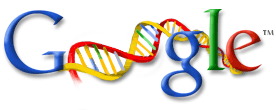 D1
D2
D3
D4
D5
Query
1/30/2017
34
Enter BLAST: the Basic Local Alignment Search Tool
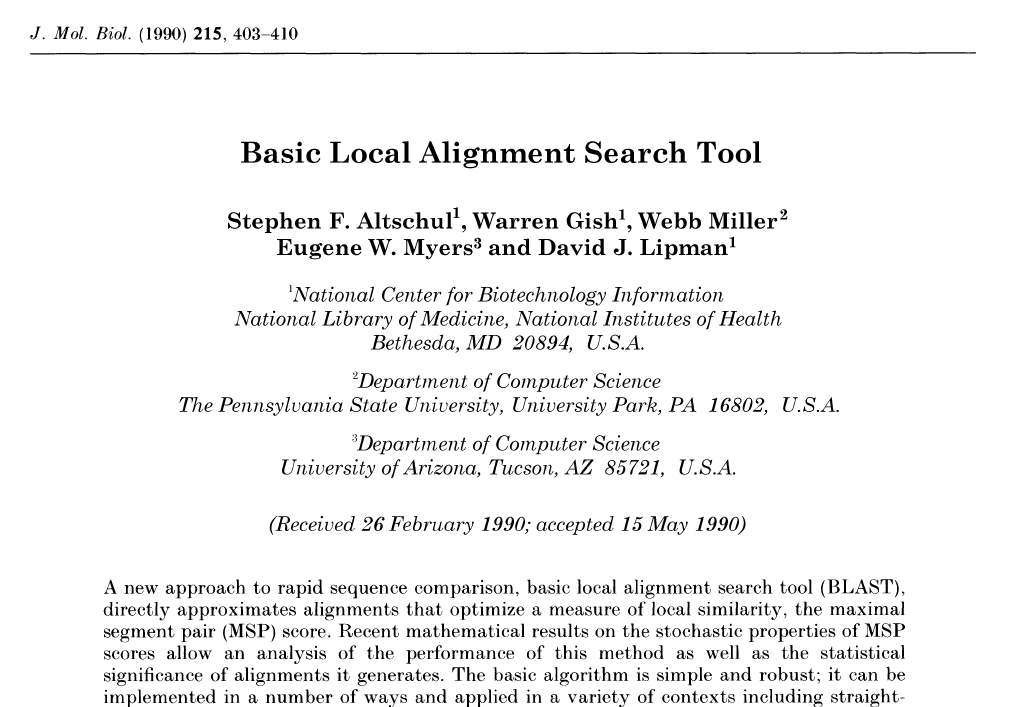 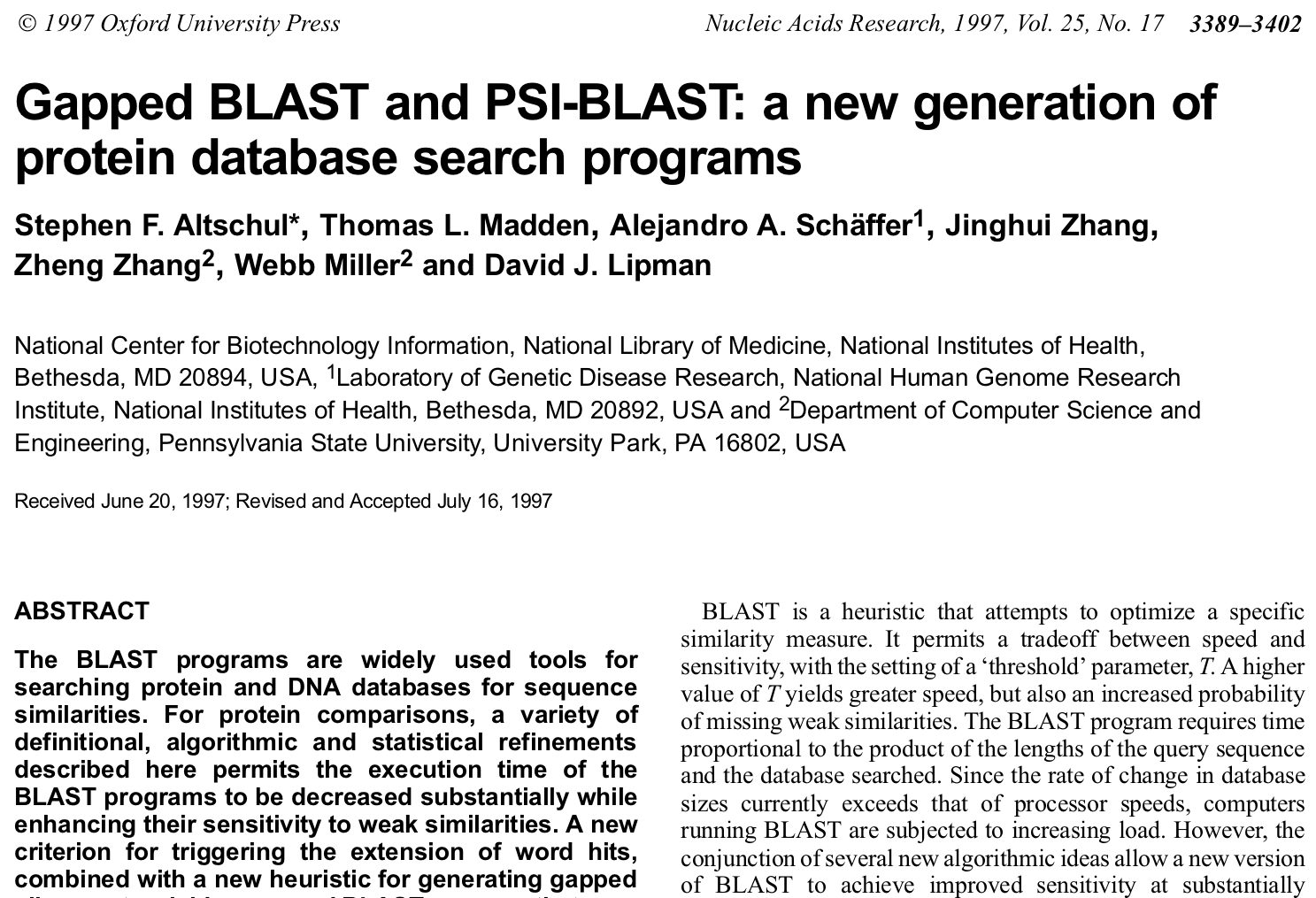 >60K Citations since 1990
>60K Citations since 1997
1/30/2017
35
BLAST as a heuristic method
The Needleman-Wunsch (global sequence alignment) algorithm is guaranteed to find the optimal alignment between two sequences
Repeated NW will find all optimal alignments between a query and a database (but this takes a very long time)
 In contrast, BLAST is a heuristic algorithm
Heuristic algorithms use “common sense” ideas to find a good, but not necessarily optimal, solution to a problem, typically in less time than the optimal approach (and often in cases where the “optimal” approach is not feasible)
BLAST aims to find database sequences that are homologous to a query sequence, but isn’t guaranteed to find all such sequences, nor is it guaranteed to find the best (most similar) sequences
But in practice its answers are very good
1/30/2017
36
BLAST as a heuristic method
The BLAST heuristic: a pair of sequences that are destined to align well tend to contain short, gapless regions of high identity
These regions are called alignment “seeds”
MQIFVKTLT-GKAIT
|||| |||  || ||
MQIFAKTLSGGKVIT
Break query into “words” (substrings of length k)
Find database sequences with a matching word (seed match)
Extend from the seed match to check for good alignment
1/30/2017
37
The BLAST algorithm
MGALEDVAL
Query sequence
MGA
 GAL
  ALE
   LED
    EDV
     DVA
      VAL
Divided into k=3 words
Database sequence 2
Database sequence 3
Database sequence 1
XXXXXLEDXXXXX
XXMGALEDVVLXX
XXXXXXXXXXXXX
+++++++-+
---+++---
don’t consider aligning to a database seq. w/o a seed match
MGALEDVAL
MGALEDVAL
Extending this seed suggests that a strong alignment is not likely
Extending this seed identifies a good alignment
Break query into “words” (substrings of length k)
Find database sequences with a matching word (seed match)
Extend from the seed match to check for good alignment
1/30/2017
38
Why BLAST is fast
We can pre-process the database (once!) to locate and store the positions of all possible words
“Dictionary lookup” of the words from our query is very fast
Cataloging/organizing a database for later search is called “indexing”
Indexing saves time on all subsequent searches: worth the effort!
d1
d2
d3
d4
d5
1/30/2017
39
*Random protein alignment modeled as having 5% identity (1 in 20 matches)
Why BLAST is fast
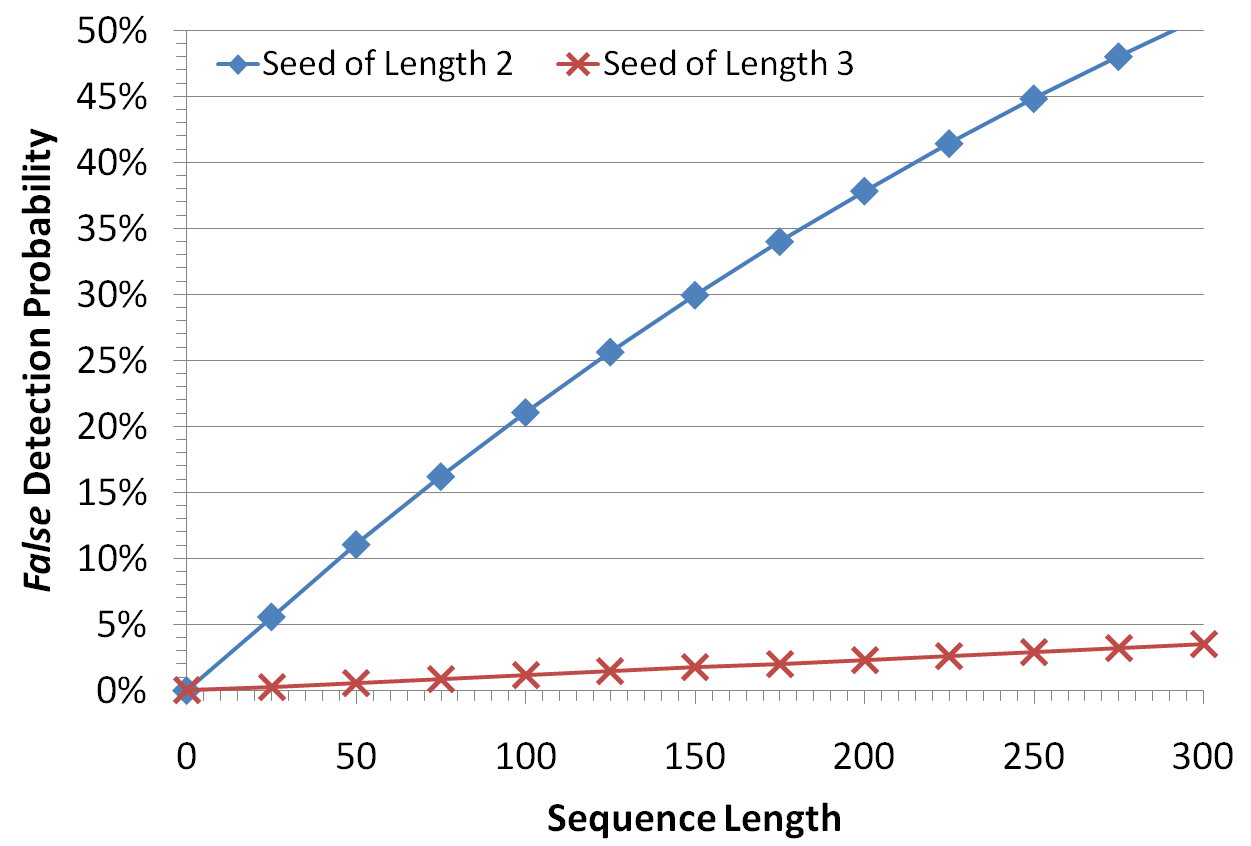 Most database sequences that are evolutionarily unrelated to our query will not contain a seed match
As word size grows, the chance of a random match shrinks
Database sequences without a matching word are skipped
1/30/2017
40
Why BLAST is heuristic
Sequences related to our query are not guaranteed to contain a seed match, which will result in false negatives:
These two sequences have 50% identity and many k=3 seeds:
VGKQLEDGRTIPPDQQRLIFTLHLVLRLRGLSDYNIQKES
||||||||||                    ||||||||||
VGKQLEDGRTXXXXXXXXXXXXXXXXXXXXLSDYNIQKES
These two sequences also have 50% identity but no k=3 seeds:
IPPDQQRLIFVGKQLEDGRTLSDYNIQKESTLHLVLRLRG
| | | | | | | | | | | | | | | | | | | | 
IXPXQXRXIXVXKXLXDXRXLXDXNXQXEXTXHXVXRXRX
1/30/2017
41
Why BLAST is heuristic
*For seeds of length k=3
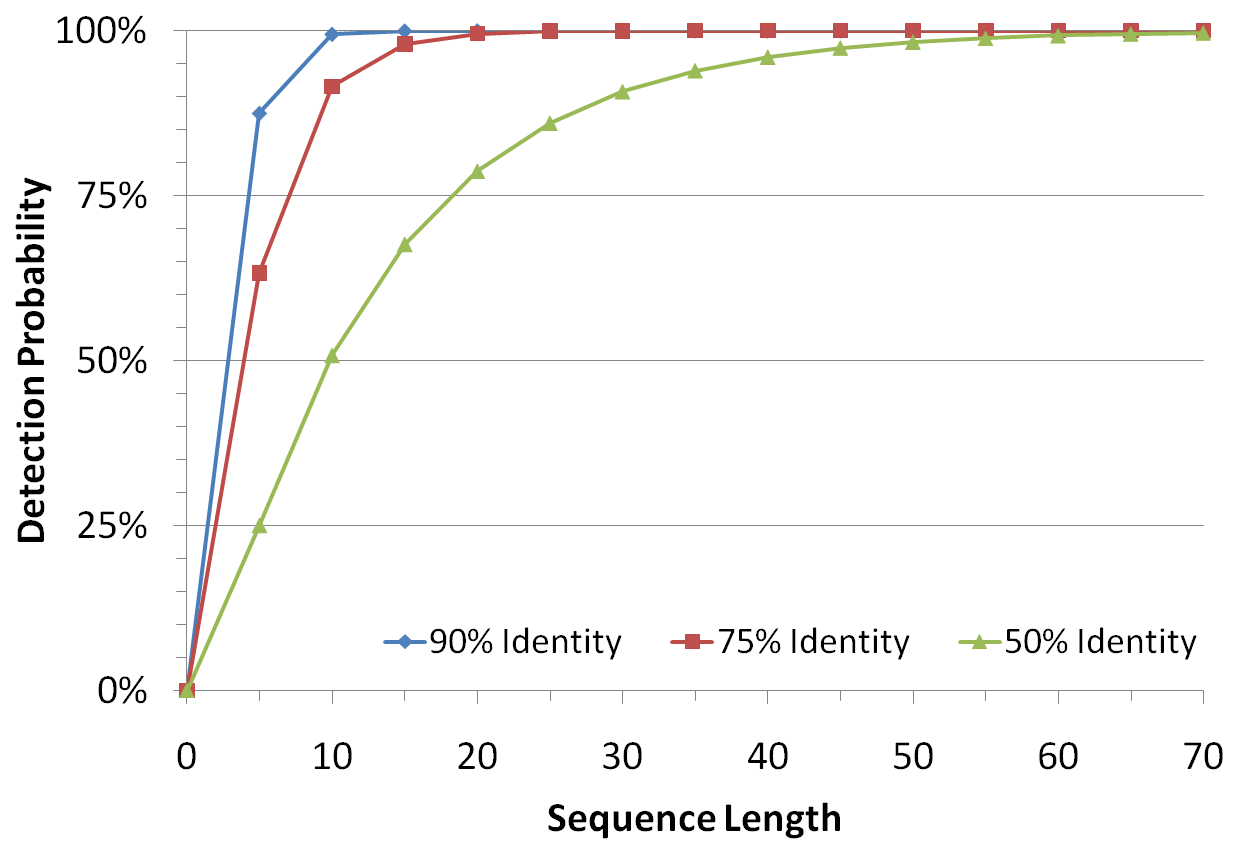 Seed hit probability varies…
directly with alignment length
inversely with seed length
inversely with alignment identity
Seed length can be tuned when running BLAST (uncommon)
Defaults balance speed with detection probability
In practice, results are very good, despite no guarantee of optimality
1/30/2017
42
BLAST flavors
BLAST is available online at https://blast.ncbi.nlm.nih.gov/Blast.cgi
Can also download and run locally
A variety of different online/offline programs exist:
1/30/2017
43
BLAST output
Interpreting BLAST output
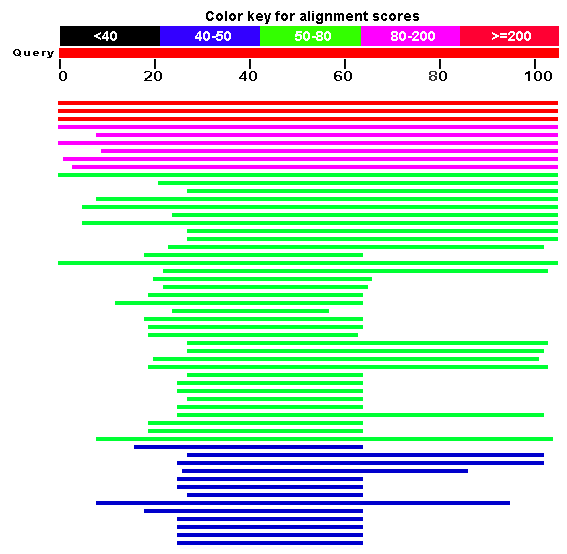 Online BLAST produces some nice graphical output, but more often we’re interested in machine-readable (tabular) text
We’ll examine some of these fields/statistics in the context of a hybrid BLAST output (human-readable text)
1/30/2017
45
Interpreting BLAST output
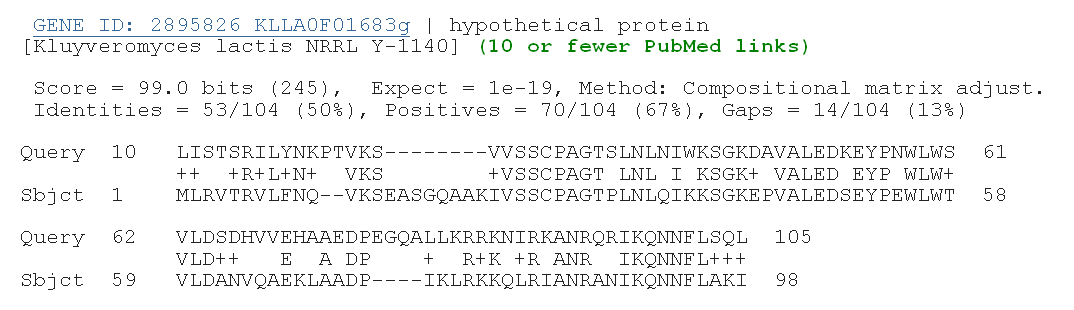 Alignment of the query sequence to the “subject” (database) sequence; generally excluded from tabular output
Start and end coordinates of the alignment within the query and subject sequences; these define “coverage”: i.e. how local vs. global the alignment is
1/30/2017
46
Interpreting BLAST output
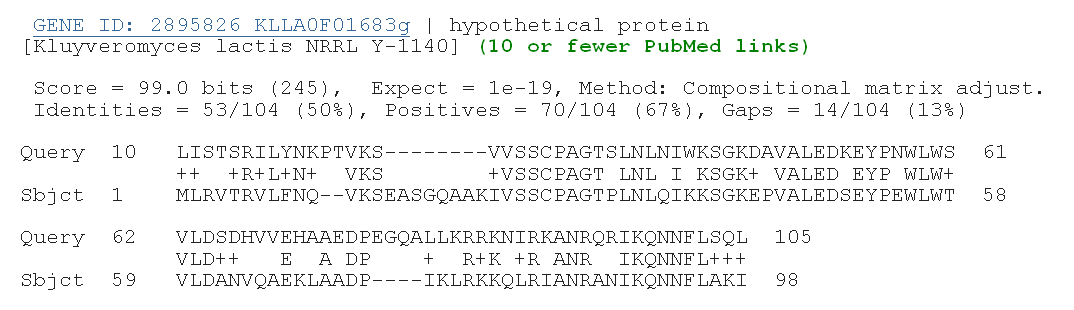 # and % of “identities” (positions that are the same between query and database); a measure of evolutionary divergence
# and % of “similarities” (different but “similar” amino acids); only applies to protein-level alignments
1/30/2017
47
Interpreting BLAST output
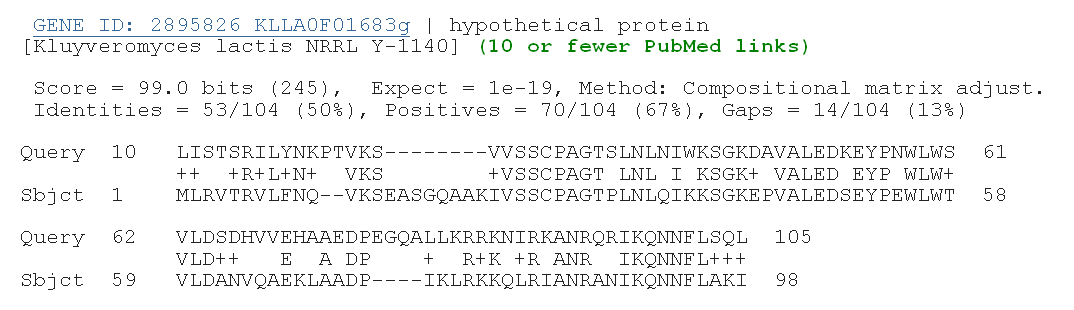 Expectation- or E-value: the # of alignments at least this strong expected by chance (given score & database size)
A measure of the statistical significance of an alignment
Small E-values can be interpreted similarly to P-values
1/30/2017
48
Interpreting BLAST hits (protein query / database)
|| ||||| ||||
|  ||    |
1/30/2017
49
Sequence databases
Sequence databases: common features
Browse sequence data online
Download sequence data
FTP access?
Search data with embedded BLAST implementations
Database versioning
Sequence versioning?
Systematic identifiers for sequences and regions
Differ between databases
The “ID-mapping” problem
1/30/2017
51
http://www.ncbi.nlm.nih.gov/genbank
NCBI comprehensive nucleotide sequence database
If you sequence a new genome, it ends up here (with optional annotation)
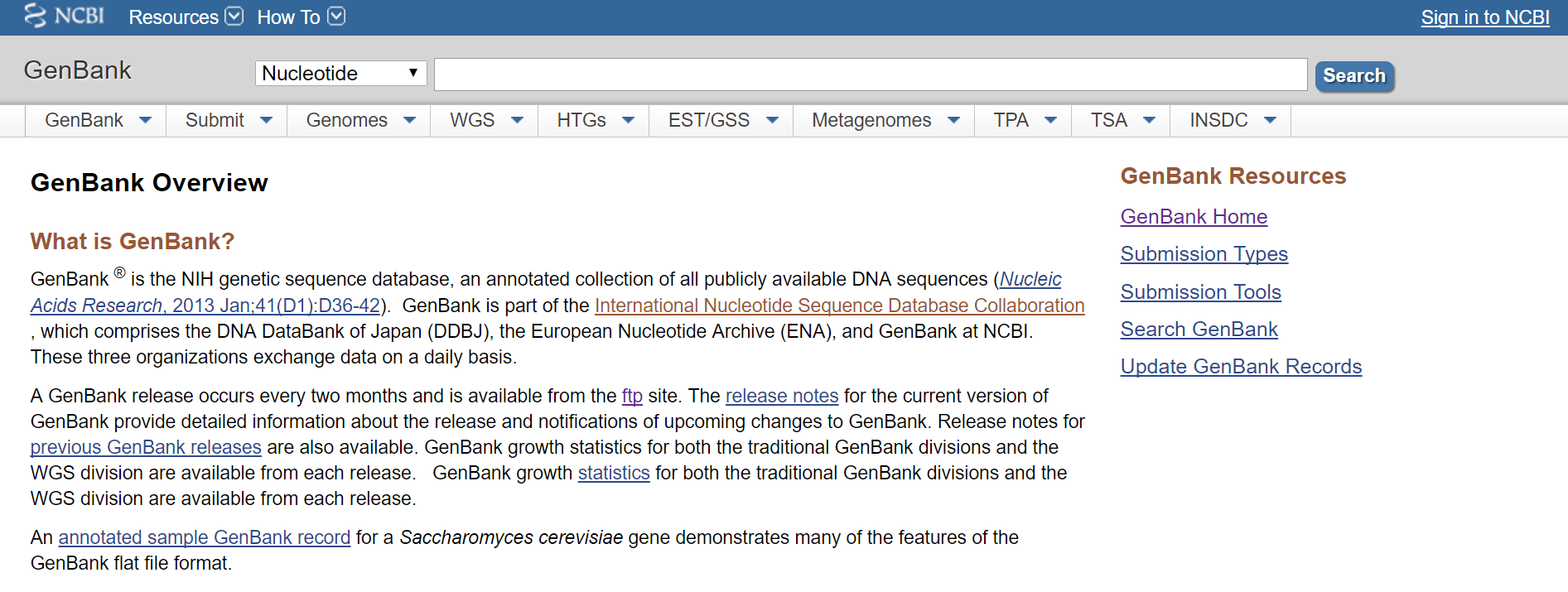 1/30/2017
52
http://www.ncbi.nlm.nih.gov/refseq
NCBI curated sequence database
Non-redundant and versioned genomes, genes, proteins
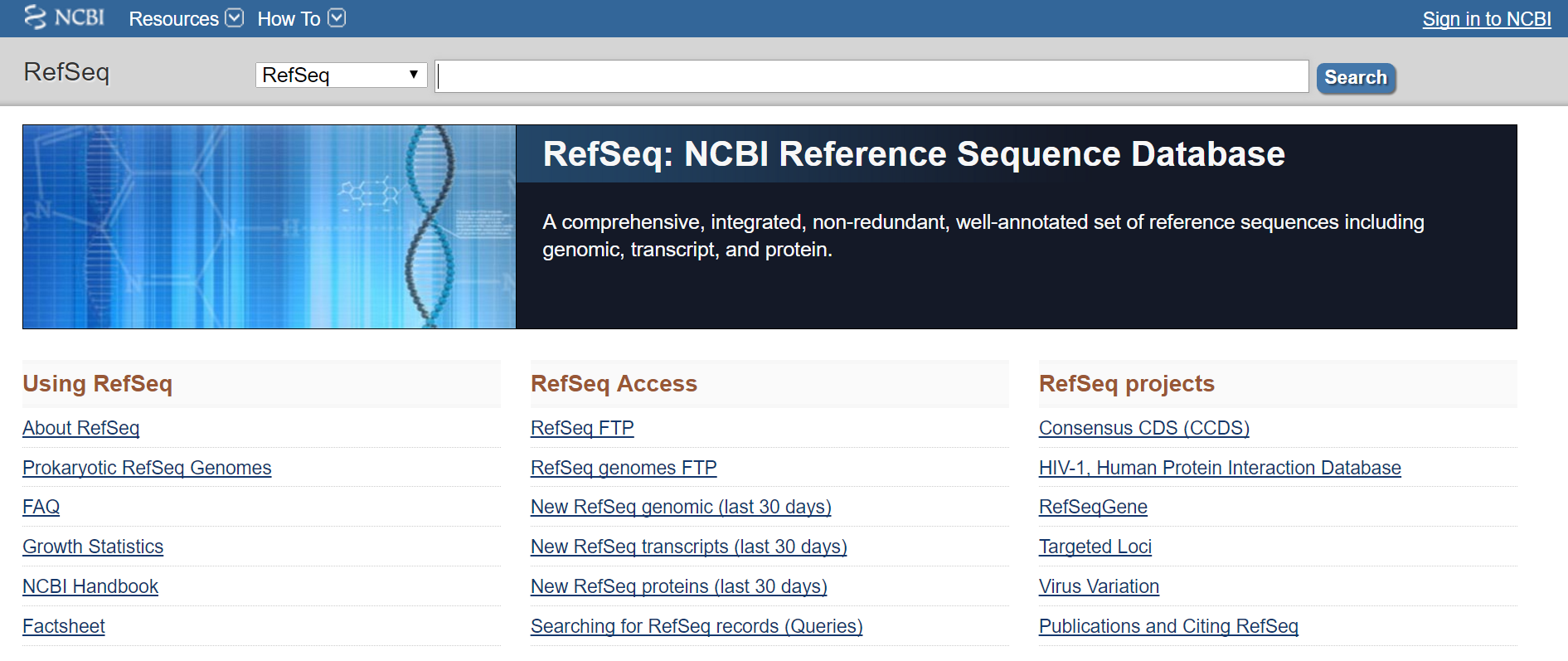 1/30/2017
53
http://ensembl.org
EMBL-EBI sequence database and exploration site
BioMart provides a programmatic interface to ensembl
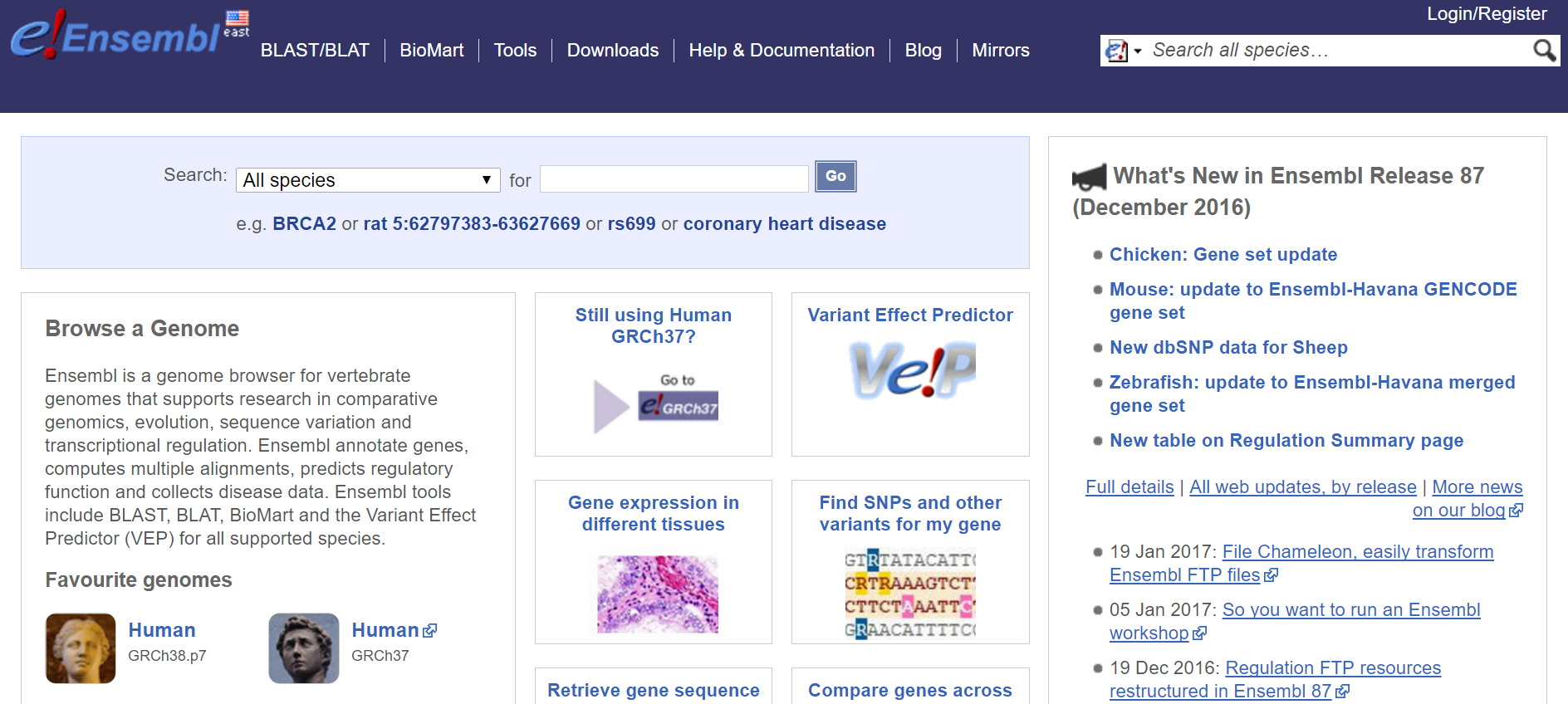 1/30/2017
54
http://uniprot.org
EMBL-EBI protein sequence database
All known protein sequences, nicely organized and annotated
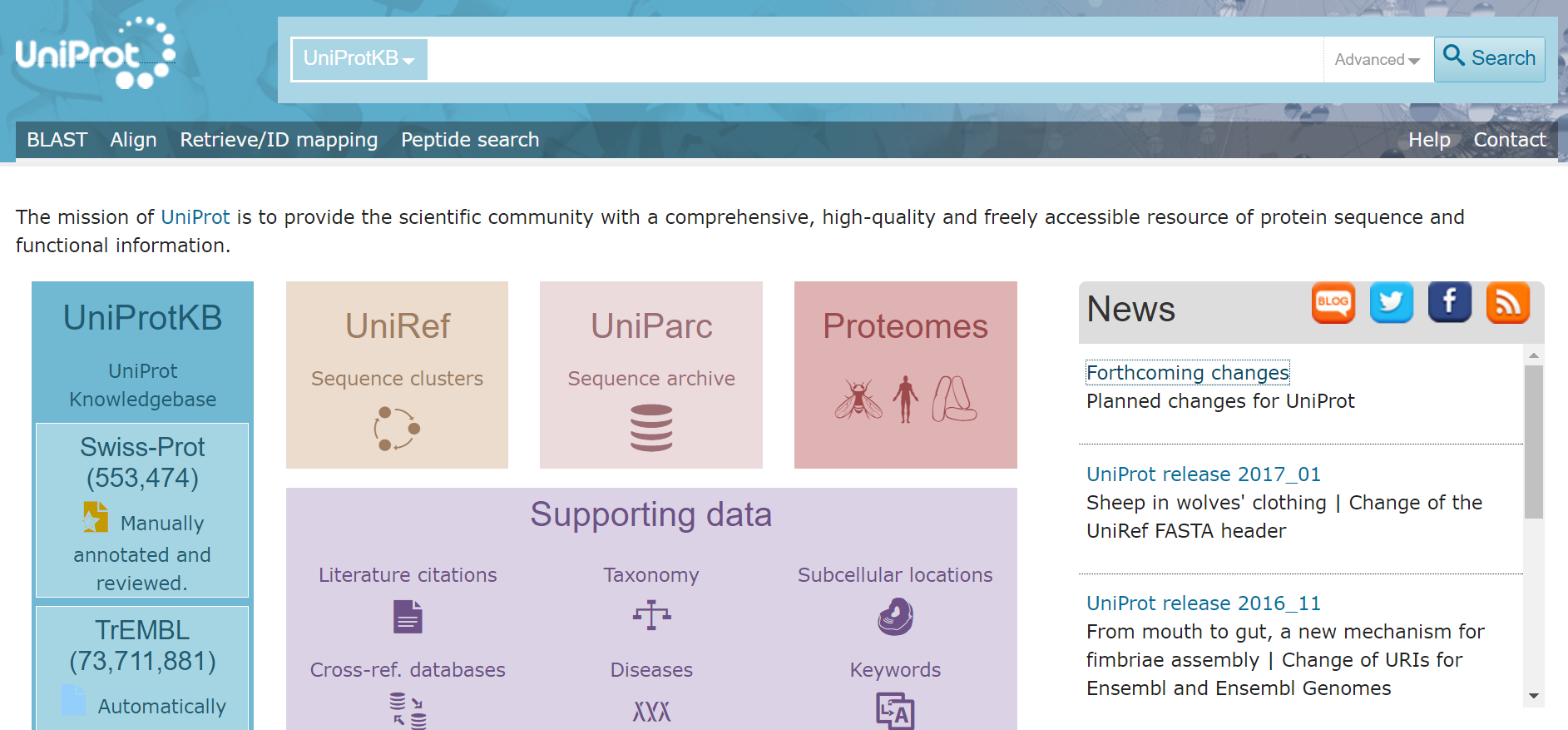 1/30/2017
55
Summary
Biopolymers and the central dogma
Sequences as data & the FASTA file format
Sequence homology
Sequence alignment
BLAST as a homology search method
Dissecting a BLAST result
Sequence databases
1/30/2017
56